Sopa de letras navideña
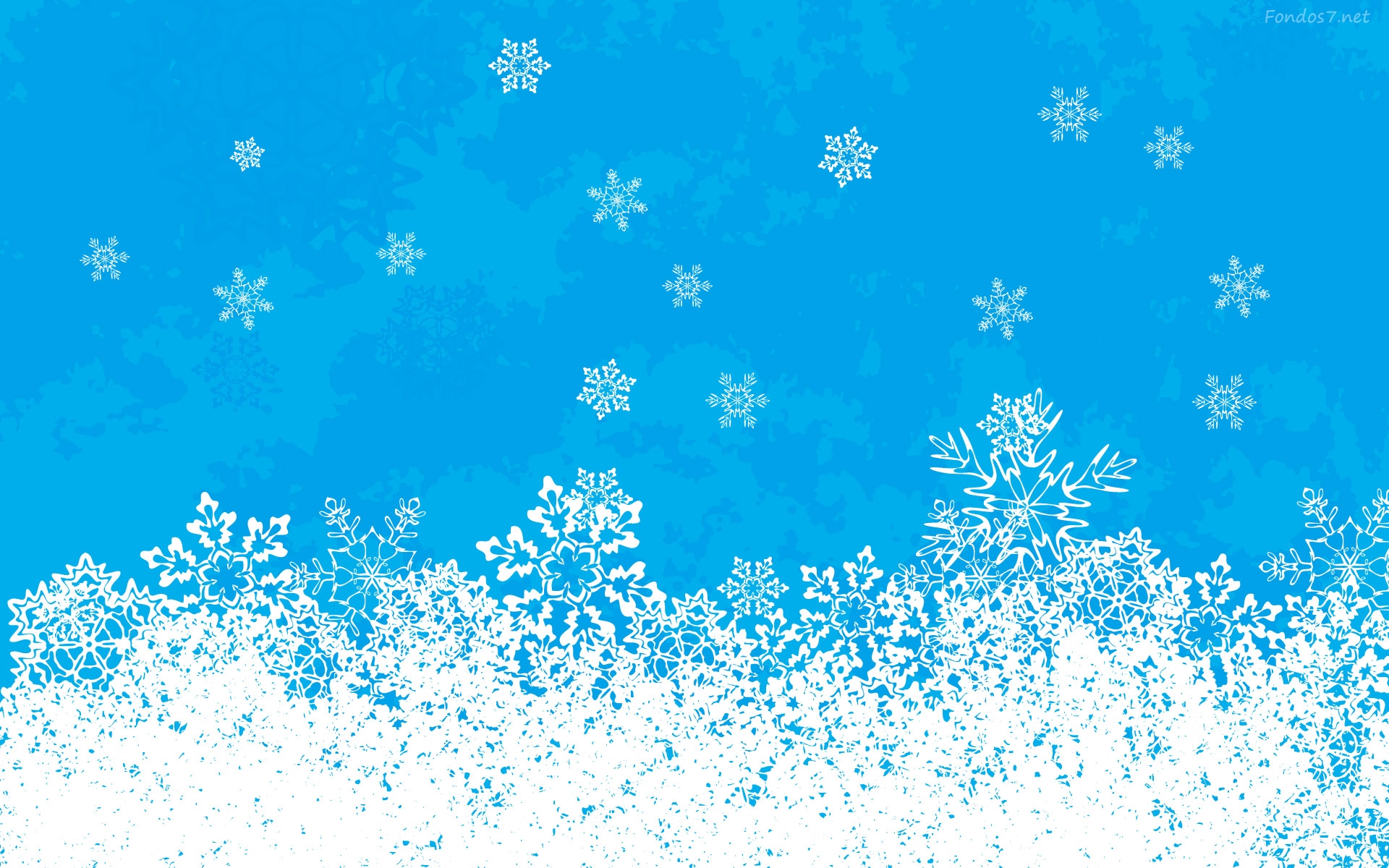 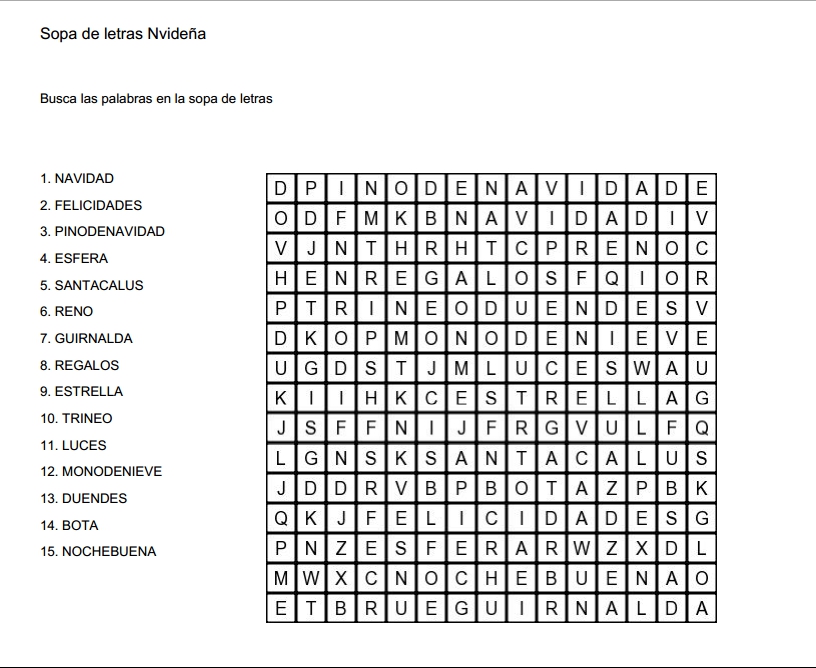 Busca las palabras en la sopa de letras
NAVIDAD
FELICIDADES
PINO DE NAVIDAD
ESFERA
SANTA CLAUS
RENO
GUIRNALDA
REGALOS
ESTRELLA
TRINEO
LUCES
MONO DE NIEVE
DUENDE
BOTA
NOCHEBUEÑA
Respuestas
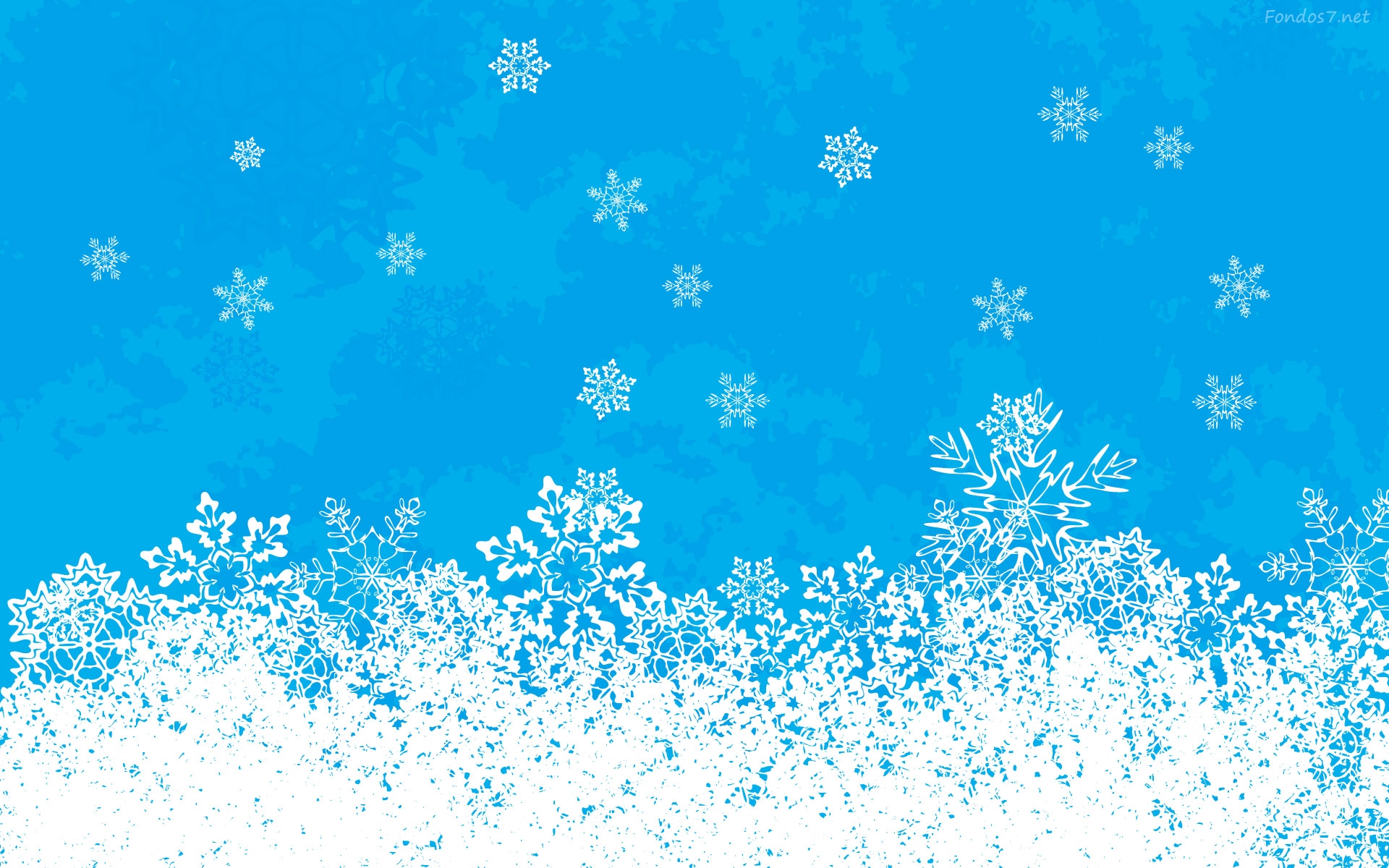 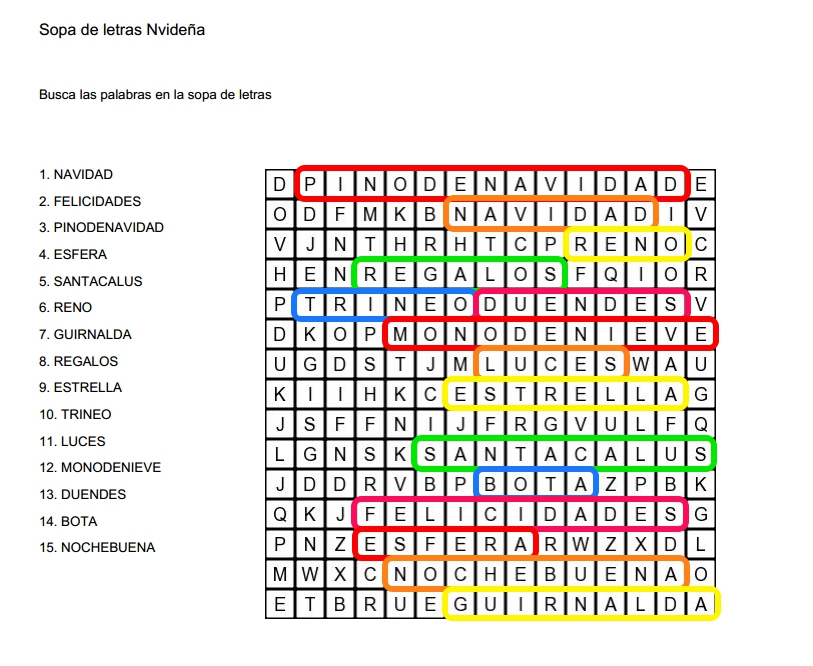 Busca las palabras en la sopa de letras
NAVIDAD
FELICIDADES
PINO DE NAVIDAD
ESFERA
SANTA CLAUS
RENO
GUIRNALDA
REGALOS
ESTRELLA
TRINEO
LUCES
MONO DE NIEVE
DUENDE
BOTA
NOCHEBUEÑA